ESL and e-learning in Rural Alberta
Webinar #3
An orientation to the remaining sections of the ESL/e-learning Guide for rural Alberta, and the broader project, Building skills and expertise for using e-learning with adult ESL learners 



Jennifer Foote & Justine Light
ATESL Database
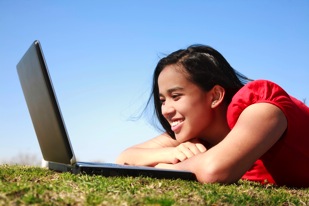 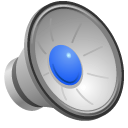 ©2012 Daylight Consulting Permission is granted to use this presentation for educational purposes only
[Speaker Notes: ESL and e-learning in Rural Alberta Webinar series
Webinar #3
An orientation to the remaining sections of the ESL/e-learning Guide for rural Alberta, and the broader project, Building skills and expertise for using e-learning with adult ESL learners]
ESL/e-learning in rural Alberta
Welcome to our online presentation on meeting the e-learning needs of ESL learners in rural Alberta.
Each slide of this PowerPoint contains an audio file. To access the audio file click the icon 

The transcript of the audio file can be found in the notes section of each slide.
Daylight
Consulting
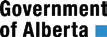 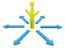 [Speaker Notes: Slide 2- Welcome to our online presentation on meeting the e-learning needs of ESL learners in rural Alberta. This series of webinars was created by Justine Light and Jennifer Foote with support from Alberta Human Services, Immigration Division, as part of the Innovative Project: Building skills and expertise for using e-learning with adult ESL learners.
Each slide of this PowerPoint contains an audio file. To access the audio file click the icon.
The transcript of each audio file can be found in the notes section of each slide.]
Contents of the webinar series
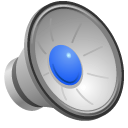 Webinar #1 - An introduction to the Rural ESL context in Alberta and the potential for e-learning 
Webinar #2 - An orientation to the Guiding Principles for using e-learning with rural ESL learners 

Webinar #3 - An orientation to the remaining sections of the ESL/e-learning Guide for rural Alberta and the broader project, Building skills and expertise for using e-learning with adult ESL learners
©2012 Daylight Consulting Permission is granted to use this presentation for educational purposes only
[Speaker Notes: Slide 3- This webinar series contains three webinars as follows:
Webinar #1 - An introduction to the Rural ESL context in Alberta and the potential for e-learning 
Webinar #2 - An orientation to the Guiding Principles for using e-learning with rural ESL learners 
Webinar #3 - An orientation to the remaining sections of the ESL/e-learning Guide for rural Alberta as well as, the broader project, Building skills and expertise for using e-learning with adult ESL learners.]
Orientation to the remaining sections of the Rural Guide
Online professional development resources for ESL providers
Helping Learners Find ESL Courses
Online Teaching Resources
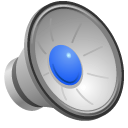 ©2012 Daylight Consulting Permission is granted to use this presentation for educational purposes only
[Speaker Notes: Slide 4- Orientation to the remaining sections of the rural guide
Beyond the guiding principles for using e-learning with ESL learners in rural Alberta as described in Webinar #2, the Rural Guide contains the following sections:
Online professional development resources for ESL providers
Helping Learners Find ESL Courses
Online Teaching Resources]
Orientation to the remaining sections of the Rural Guide
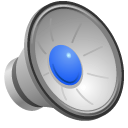 Online professional development opportunities for ESL providers.

Links to free, easy-to-access and flexible time professional learning opportunities.
Online journals, databases, and University initiatives for professional development
©2012 Daylight Consulting Permission is granted to use this presentation for educational purposes only
[Speaker Notes: Slide #5
Online professional development resources for ESL providers
In rural areas it can be challenging to access TESL training. Professional development is an area about which many survey respondents from rural Alberta said they would like to receive information. Links are included in this chapter of the manual to support instructors, volunteers, and coordinators who would like to learn more about ESL and ESL literacy. 
We recognize that many of the people involved in ESL rural settings are involved on a part-time or volunteer basis and may not be able to take online courses that are expensive and/or time consuming.  For this reason, we haven’t included fee-based intensive training, such as online post-secondary programs. 
Instead, the links in this chapter are for free online resources that will help individuals learn more about the field, but which are easy to access, free, and don’t require large time commitment.
The list includes free online journals, databases, and resource websites run by reputable sources such as government departments or university initiatives. Several of these sites are Canadian, but there are others from other countries as well.]
Orientation to the rest of the Rural Guide
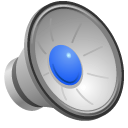 Helping learners find general ESL courses
Respondents indicated that their centres sometimes received learners whose learning needs did not match available ESL programming, but who may benefit from taking a course on their own via e-learning. 

The resource list in this section has links to many websites that are suitable for self-study.  This list is a place to help direct learners to a more substantial formal program
©2012 Daylight Consulting Permission is granted to use this presentation for educational purposes only
[Speaker Notes: Slide #6
Helping Learners Find ESL Courses
In our survey, respondents indicated that their centers sometimes receive learners whose learning needs did not match available ESL programming, but who may still benefit from taking a course on their own via e-learning.  These learners are often at a high benchmark level, looking for advanced courses or test preparation. 
The list in this section of the chapter is intended to be a starting point for helping these learners to find suitable classes.  
The resource list in this section has links to many websites that are suitable for self-study.  This list is a place to help direct learners to a more substantial formal program.]
Orientation to the rest of the Rural Guide
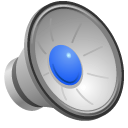 Online Teaching resources.
Each URL has a brief description and checklist indicating 
benchmark, 
Canadian content
literacy appropriateness
whether it is for students or Instructors
Audio continued
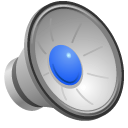 ©2012 Daylight Consulting Permission is granted to use this presentation for educational purposes only
[Speaker Notes: Slide # 7
Online Teaching Resources 
One of the main recommendations that came out of the literature on e-learning and ESL literacy teaching was the need for opportunities to share ideas and resources with other instructors and programs.  Anyone who has gone online looking for materials knows how difficult it can be to find free online resources with the types of activities or information being sought. However, there are some truly wonderful websites available that can save instructors time and spice up their teaching.
In order to facilitate resource sharing between rural practitioners, we asked our survey respondents to tell us which online resources they thought would be good for ESL teaching. We also consulted with non-rural ESL instructors as well as did our own searches. After visiting each recommended site, some were discarded because they were not related to English teaching specifically, or because they required a fee for use. The remaining websites are listed below with a description for each one.  
There is also a checklist to help you locate the types of materials you are looking for quickly.
 
CLB levels are indicated for most sites, but these are approximations as there are few websites that use CLBs as reference points.  Websites with the student box checked are suitable for learners to use in a computer lab or for independent study.
It should be mentioned that a website’s placement on our list does not necessarily mean that we are endorsing it.  Most free online websites have strengths and weakness.  We visited each site to make sure that it fit our parameters and was not a purely fee-based site.  But, determination of the quality of each site was left to the instructors who recommended them.
 
There are many great websites listed, but as with any online resources, it is important to approach them with a degree of caution.  We hope they’ll be useful and time saving for instructors who are providing ESL with limited resources. Further, while we did not limit these resources to ESL literacy learning, there are several websites that have activities that can be used with literacy learners. We have added a checkbox for these sites to make them easier for instructors to find.]
Building skills and expertise for usinge-learning with adult ESL learners
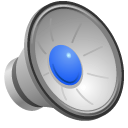 ©2012 Daylight Consulting Permission is granted to use this presentation for educational purposes only
[Speaker Notes: Slide #8
The Guide for Rural Alberta is just one chapter published in the more comprehensive manual, Building skills and expertise for using e-learning with adult ESL learners.]
Orientation to the Manual
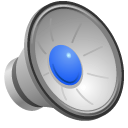 Online ESL Programming

Videoconferencing in ESL programming

Evaluating and Using ESL multimedia software

E-Learning tools and resources

A Guide for Rural Alberta
©2012 Daylight Consulting Permission is granted to use this presentation for educational purposes only
[Speaker Notes: Slide 9 
There are five chapters in this manual in total.
These chapters, which we will briefly describe here are as follows:
Guiding Principles for Online ESL Programming
Guiding Principles for Videoconferencing in ESL programming
Evaluating and Using ESL multimedia software
E-Learning tools and resources
The fifth chapter is the Guide for Rural Alberta]
Building skills and expertise for usinge-learning with adult ESL learners
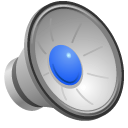 Online ESL Programming
Entirely online & blended delivery
Specific guidelines and food for thought
Informed by an extensive literature review on best practices for e-learning
Draws on eCampus Alberta, Can Regs
Materials/instructional design/ outcomes/ the learner/ the instructor
©2012 Daylight Consulting Permission is granted to use this presentation for educational purposes only
[Speaker Notes: Slide #10
The objective of this document is to provide support to ESL instructors and administrators undertaking to offer ESL programming online. This includes programming offered entirely online, and also applies equally to the online sections of a blended ESL offerings. The intention of this document is to provide both specific guidelines and food for thought. Furthermore, the resource is intended to support instructional designers assisting in the online delivery of ESL programming, maybe for the first time. It considers the specific requirements necessary for the teaching and learning of language.* (This document is not intended to replace professional development in ESL e-learning; a reference guide is provided at the end to offer further opportunities for reading in this area.)
The guiding principles in this document were informed by a review of the extensive literature on best practices for e-learning and draws upon some of themilestone documents, including the Quality Standards brochure from eCampusAlberta, and the Canadian Recommended E-learning Guidelines (CanREGs). By aligning this work, with widely accepted principles of second language teaching and learning, these guiding principles aim to provide a mechanism for supporting, planning and evaluating the development and delivery of online ESL
programming.
The document is divided into the following sections:
Materials
Instructional Design (including learning activities, Development, Assessment, ESL
pedagogical considerations)
Language Learning Outcomes
The Learner
The Instructor]
Building skills and expertise for usinge-learning with adult ESL learners
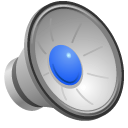 Videoconferencing in ESL programming
Guiding principles in this document were informed to a large extent by the research undertaken by Bow Valley College in their project, Bridges for Rural Immigrants, Phase 1 Report (2009) 
Developed in collaboration with the team at Bow Valley, which includes Hana Taleb Imai, Charlotte Beaubier, and Cameron Young
©2012 Daylight Consulting Permission is granted to use this presentation for educational purposes only
[Speaker Notes: Slide #11 
Videoconferencing in ESL programming
This chapter was developed by Justine Light with Hana Taleb Imai, Charlotte Beaubier and Cameron Young, all from Bow Valley college
The objective of this chapter is to provide support to ESL instructors and administrators undertaking to use videoconferencing in ESL programming. This includes programming offered entirely by distance, but also equally applies to a blended ESL offering. The intention of the chapter is to provide both specific guidelines as well as references for how to undertake video conferencing. The guiding principles in this chapter were informed to a large extent by the research undertaken at Bow Valley College in the project, Bridges for Rural Immigrants, Phase 1, in 2009. The chapter is grounded in the work of Hana, Charlotte, and Cameron, and their insights and reflections gained while delivering ESL listening and speaking classes to remote rural sites in Alberta. In addition to the foundational content, a further review of the literature of best practices for videoconferencing was conducted and alignment of that work with widely accepted principles of second language teaching and learning is embedded throughout.]
Building skills and expertise for usinge-learning with adult ESL learners
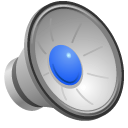 Videoconferencing in ESL programming
These guiding principles aim to provide a mechanism for supporting, planning and evaluating the development and delivery of ESL programming via videoconferencing.
Sections include:
Materials
Videoconferencing equipment and physical environment
Course development
Assessment
ESL pedagogy
Language Learning Outcomes
The Learner
The Videoconferencing Team
The instructor
The remote site facilitator
Technical support
©2012 Daylight Consulting Permission is granted to use this presentation for educational purposes only
[Speaker Notes: Slide#12
These video conferencing guiding principles aim to provide a mechanism for supporting, planning and evaluating the development and delivery of ESL programming via videoconferencing. A review of the research, as well as the experiences of the Bow Valley Team, have led to the conclusion that support of the class through online asynchronous tools, such as wikis, websites, email etc. can greatly enhance the opportunities language interaction and social community building among the individuals in the course. These guiding principles are built around the assumption that such a dual delivery is in place.
There are many sections in the chapter including issues such as:
Materials
Videoconferencing equipment
Pedagogy
The Videoconferencing Team
The remote site facilitator]
Building skills and expertise for usinge-learning with adult ESL learners
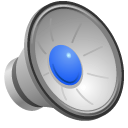 Evaluating and Using ESL multimedia software
“ESL multimedia software” refers to all software that utilizes different types of media, such as software audio and video, to aid in the teaching of English as a second language. 
A total of 87 principles are presented to support program administrators and instructors attempting to systematically evaluate ESL Multimedia software.
©2012 Daylight Consulting Permission is granted to use this presentation for educational purposes only
[Speaker Notes: Slide #13 
Evaluating and Using ESL multimedia software
This chapter was developed by Jennifer Foote
The objective of this chapter of the manual is to assist ESL instructors and program coordinators in choosing and using ESL multimedia software.  The term “ESL multimedia software” refers to all software that utilizes different types of media, such as software audio and video, to aid in the teaching of ESL.  This software could be designed to increase general English proficiency or could be focused on practicing one type of skill such as pronunciation or listening comprehension. 
The guiding principles contained in this chapter are divided into two parts. The first part focuses on evaluating ESL multimedia software for the purpose of selecting software for an ESL class or program. The literature on evaluation of ESL multimedia software contains different approaches to evaluation, including checklists, researched-based approaches, and frameworks (Hubbard, 2006). The guiding principles contained here attempt to incorporate useful and effective ideas from those different approaches.  The second section offers guidelines for using multimedia software effectively with your ESL learners.]
Building skills and expertise for usinge-learning with adult ESL learners
E-Learning tools and resources
a selection of e-learning tools and resources and provide suggestions for their use in ESL teaching and learning contexts 
grounded in the literature, informed by the experiences of instructors in the field, and discussed at conferences for English language professionals.
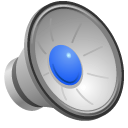 ©2012 Daylight Consulting Permission is granted to use this presentation for educational purposes only
[Speaker Notes: Slide #14
E-Learning tools and resources
This chapter was developed by Wendy Chambers
The purpose of this chapter is to introduce a selection of e-learning tools and resources and provide suggestions for their use in ESL teaching and learning contexts. Ideas for engaging learners with e-learning technologies are grounded in the literature, informed by the experiences of instructors in the field, and discussed at conferences for English language professionals.
A brief introduction to each type of tool is provided followed by a bulleted description of its features. Teaching and learning ideas are offered to stimulate a thoughtful, intentional approach to the use of each technology tool within your context. Finally, select readings and resources are offered to further inspire you to explore the technology world.
E-learning often relies on educational technologies such as computers and a connection to the Internet. However, as we've seen from our needs assessment  not all programs, instructors or learners across Alberta have regular and reliable access to high speed Internet or an up-to-date computer lab. For those working in limited technology contexts, tools and resources that don’t require a computer or an Internet such as digital cameras, digital voice recorders are also discussed. 
 
The inclusion of specific e-learning tools and resources including website pages and hosting service providers thought to be reasonably representative of the types of tools or resources currently available shouldn’t be considered a blanket endorsement.
We have tried with the numerous website addresses that we have included in the manual, to get them correct, at least at time of going to press.]
What is in the ATESL database related to this project
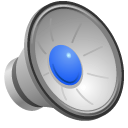 PDF versions of each section of the manual

Presentations about e-learning (PowerPoint and audio available)
Using wikis
Making digital books
Using Hyperlinking
Facebook and teaching 
And so much more…
©2012 Daylight Consulting Permission is granted to use this presentation for educational purposes only
[Speaker Notes: Slide #15
What can be found in the ATESL database related to this project?
Well, you can find PDF versions of each section of the manual for free download
Furthermore, you can find Presentations (PowerPoint and audio available) from a symposium held in 2011about using E-learning with ESL learners. Presentations include topics such as:
Using wikis with your class
Making digital books
Using Hyperlinking
Facebook with teaching]
Questions & Resources
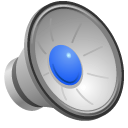 Pdf versions of the Building skills and expertise for usinge-learning with adult ESL learners manual can be downloaded at no charge from the ATESL Resource Database

Limited hard copies are available from Daylight Consulting.

Requests for information and questions should be emailed to: daylightconsulting@shaw.ca
©2012 Daylight Consulting Permission is granted to use this presentation for educational purposes only
[Speaker Notes: Slide 16 
Pdf versions of the guide for ESL/E-Learning in Rural Alberta can be downloaded at no charge from www.atesl.ca 
Limited hard copies may be available from Daylight Consulting.
Requests for manuals, other information and questions should be emailed to: daylightconsulting@shaw.ca 
Thank you so much for your interest in our project, we look forward to your feedback.]